Психологические условия, необходимые для организации индивидуальных и групповых занятия с детьми раннего возраста
Татьяна Борисовна Иванова,
 педагог-психолог МДОУ д/с №114

23 октября 2020г.
РЕГИОНАЛЬНАЯ ИННОВАЦИОННАЯ ПЛОЩАДКА«Создание Центра психолого-педагогической помощи семьям, имеющим детей от 0 до 3-х лет на базе дошкольной образовательной организации».
Цель проекта: расширение содержания и технологий  психолого – педагогического сопровождения семей, имеющих детей от 0 до 3 лет базе дошкольной образовательной организации.

Задачи:
Разработать управленческий механизм функционирования Центра психолого – педагогической помощи семьям, имеющим детей от 0 до 3 лет
Разработать и реализовать комплект  образовательных программ  различной направленности для детей  0 до 3 лет и их семей (просветительские, развивающие, профилактические, коррекционные в психологическом, педагогическом, социальном, правовом направлениях):
Разработать и реализовать цикл обучающих семинаров для педагогов, реализующих дополнительные образовательные программы Центра.
МАМА – гарант безопасности, комфорта и радости
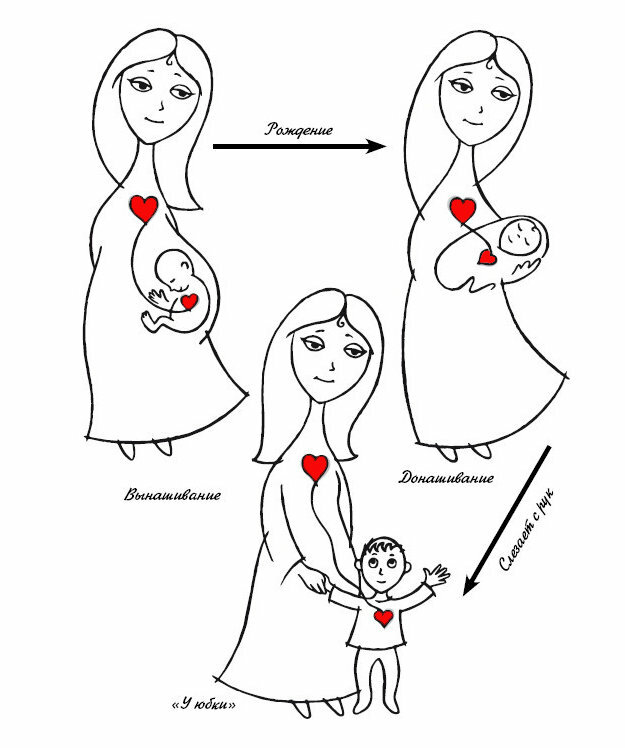 ДОВЕРИТЕЛЬНЫЕ ОТНОШЕНИЯ
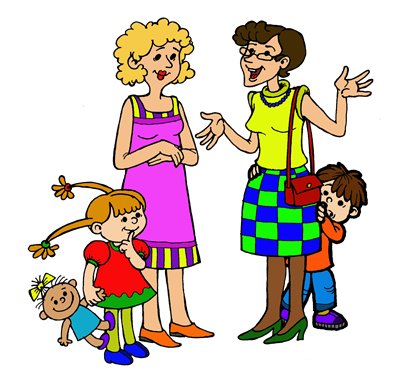 Встреча с мамами детей от 1 до 2-х лет в рамках реализации программы «Поцелуй в ладошке»
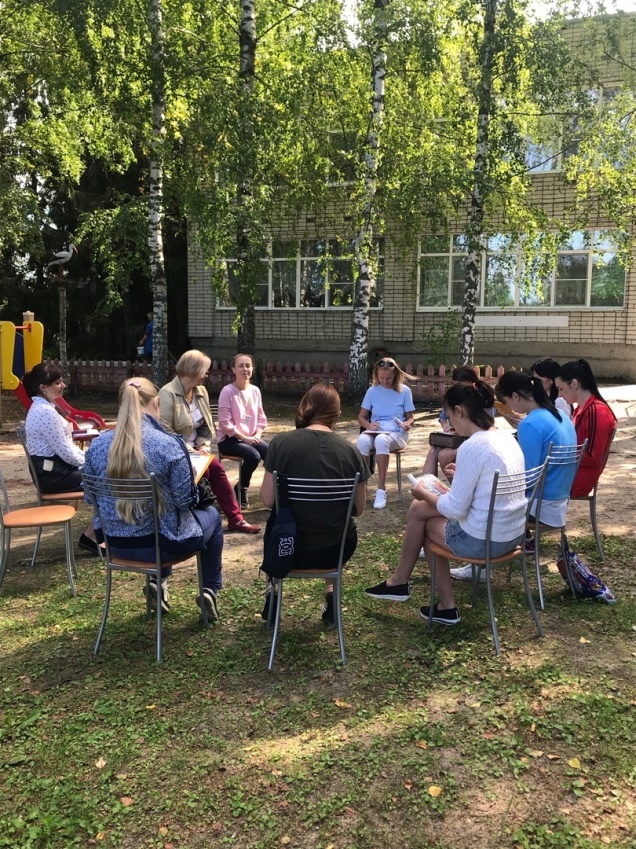 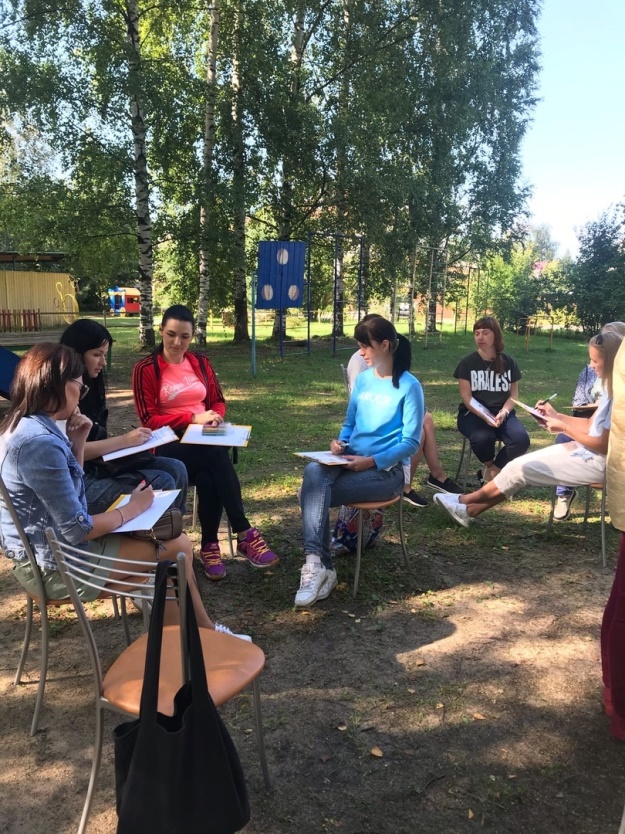 Психологический вектор развития
Направлен на формирование:
 любви к себе через любовь матери. 
 базового доверия к миру 
 половой идентичности.
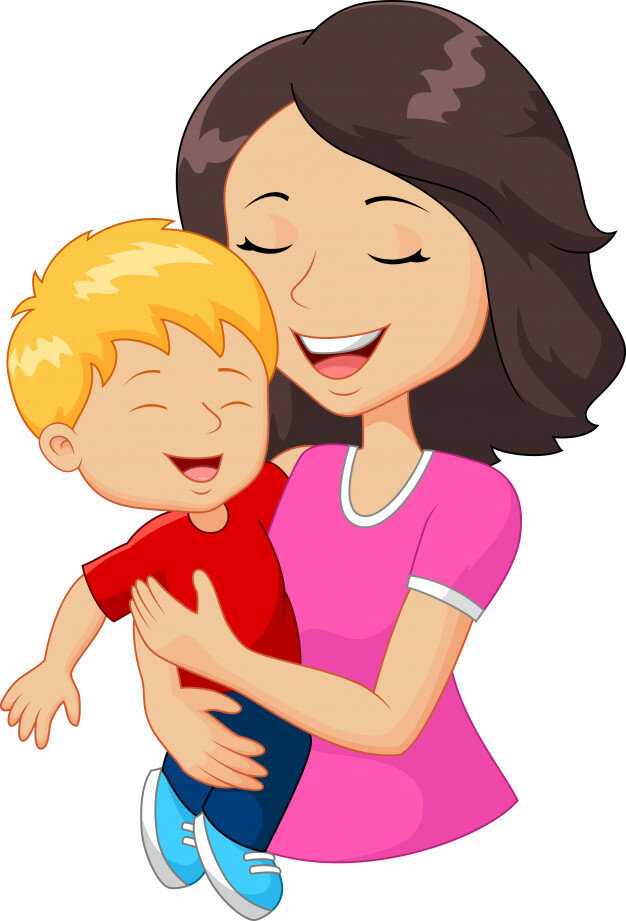 ОТЗЕРКАЛИВАНИЕ
Я тебя вижу
Я тебя слышу
Я тебя чувствую
Мне важно, что ты делаешь
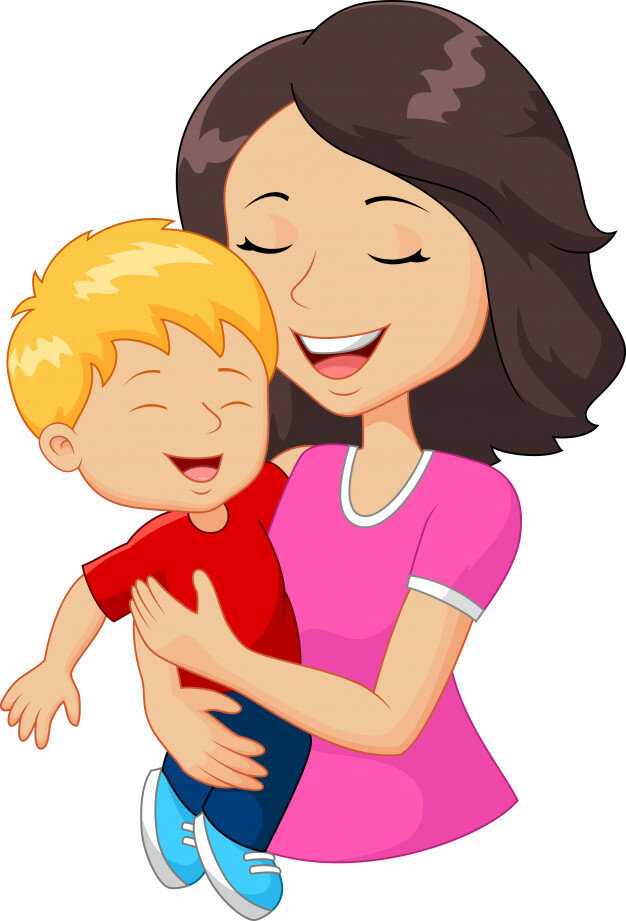